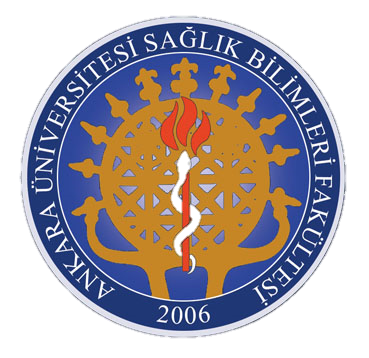 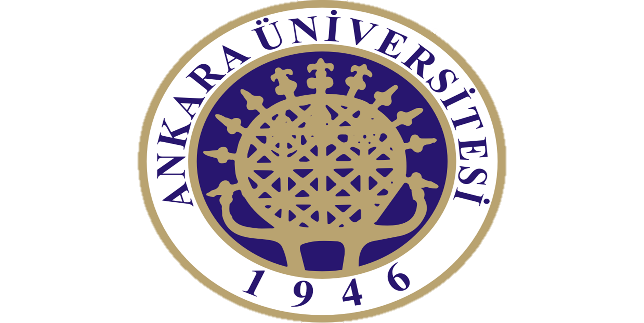 Çocuk ve Doğa
Sağlık Bilimleri Fakültesi 
Çocuk Gelişimi Bölümü
Çevre Duyarlılığı 
ve 
Sürdürülebilir Kalkınma
Çevre; birey dışında her şey olarak tanımlanıyor. Bu tanım, hem doğal ve yapılı çevreyi, hem de toplumsal çevreyi içerir. Çevrenin ölçeği değişkendir. Dolayısıyla çevre, bireyin odası, ev, apartman, mahalle, semt, kent, bölge, ülke hatta dünya olarak tanımlanabileceği gibi; kişilik özellikleri, aile ilişkileri, komşuluk, hemşerilik, vatandaşlık gibi çeşitli düzeylerdeki sosyal ilişkileri de kapsamaktadır.
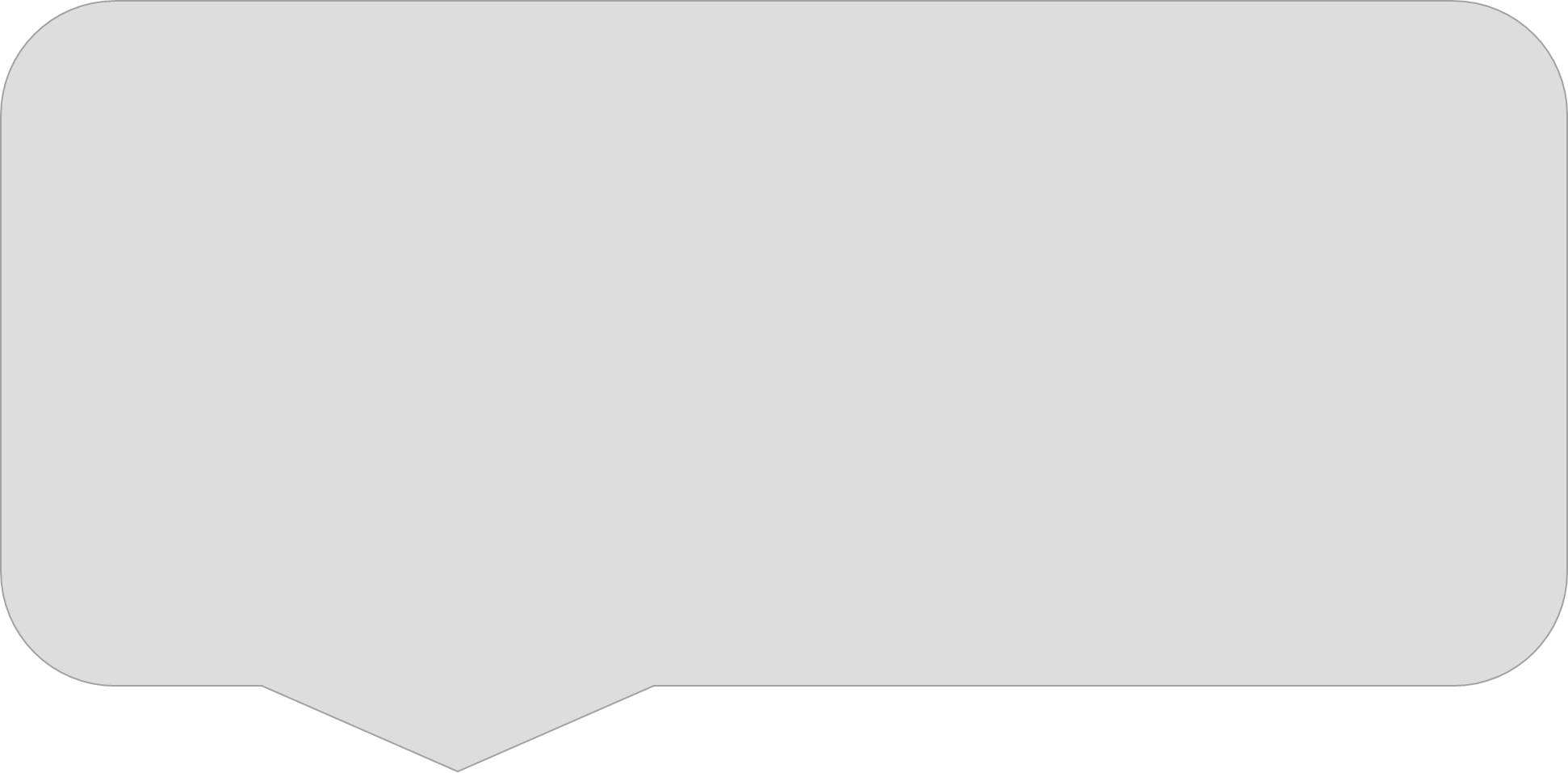 Birey, kendi varlığı dışında bu sınırsız ortam ile sürekli bir iletişim halindedir, ondan sonsuz sayıda girdi alır, etkilenir, değişir, çevresini de değiştirir. Bu sürekli etkileşim süreci içinde birey, çevrenin kendisi için bir nedenle anlamlı olan elemanları algılar. Onları kodlar, sınıflandırır, test eder, kullanır ve girdiler giderek bilgi haline dönüşür. Sonuçta birey, tümüyle ne bilebileceği, ne de denetleyebileceği çevrenin, kendine ait, öznel bir modelini zihinsel olarak oluşturur. Bu model, bireyin çevre ile baş edebilmesinin aracıdır.
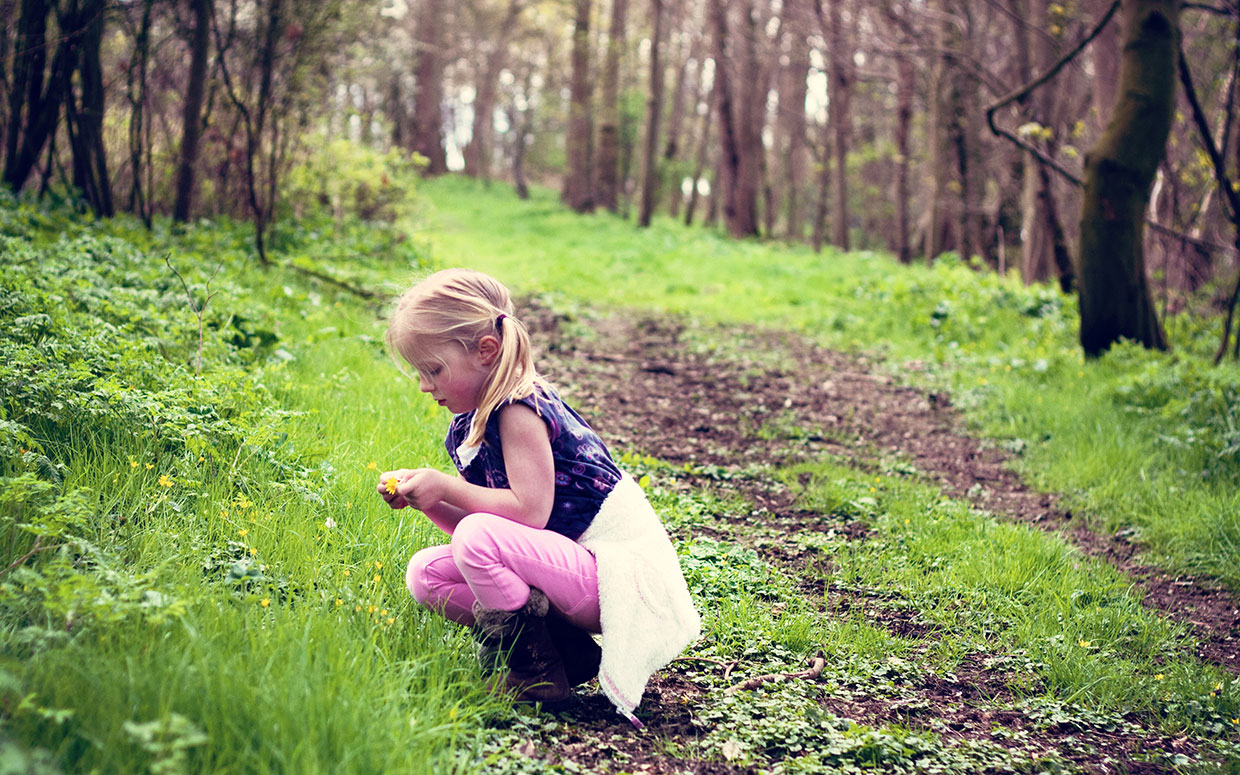 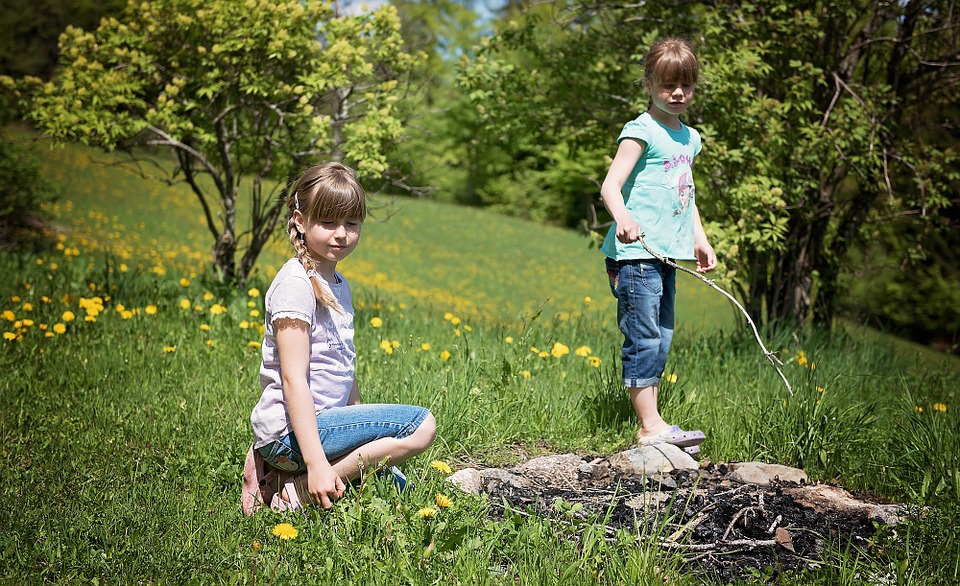 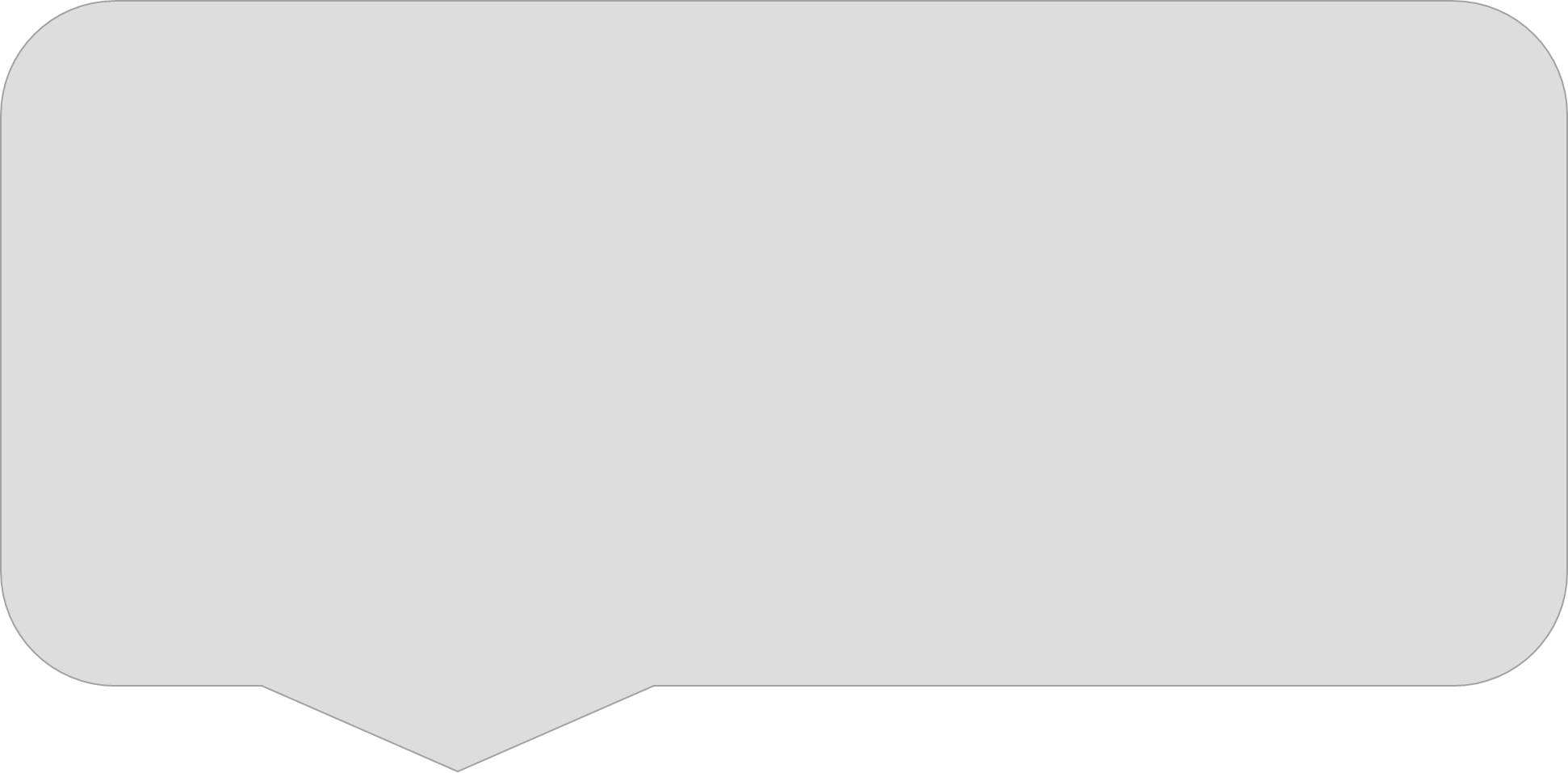 Duyarlılık ise; bireyin çevresi ve çevre ile ilişkilerinin farkında olma düzeyidir. Yani birey, çevresinde neyi bilip neyi bilmediğinin, ne kadar bildiğinin, niçin bildiğinin ve bu bilgiyi nasıl kullandığının ne ölçüde bilincindedir? Bu anlamda duyarlılık, bilinç düzeyi olarak tanımlanabilir ve ölçütü bilgi düzeyidir. Bu durumda çevre duyarlılığını geliştirecek eğitim, öncelikle çevreye ilişkin bilgi düzeyini arttırmayı, buna koşut olarak da, edinilen bilgilerin farkında olunmasını sağlayacak araçları geliştirmeyi amaçlamalıdır.
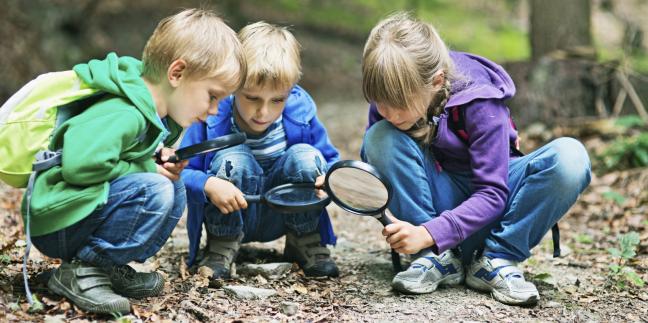 Sürdürülebilir Kalkınma
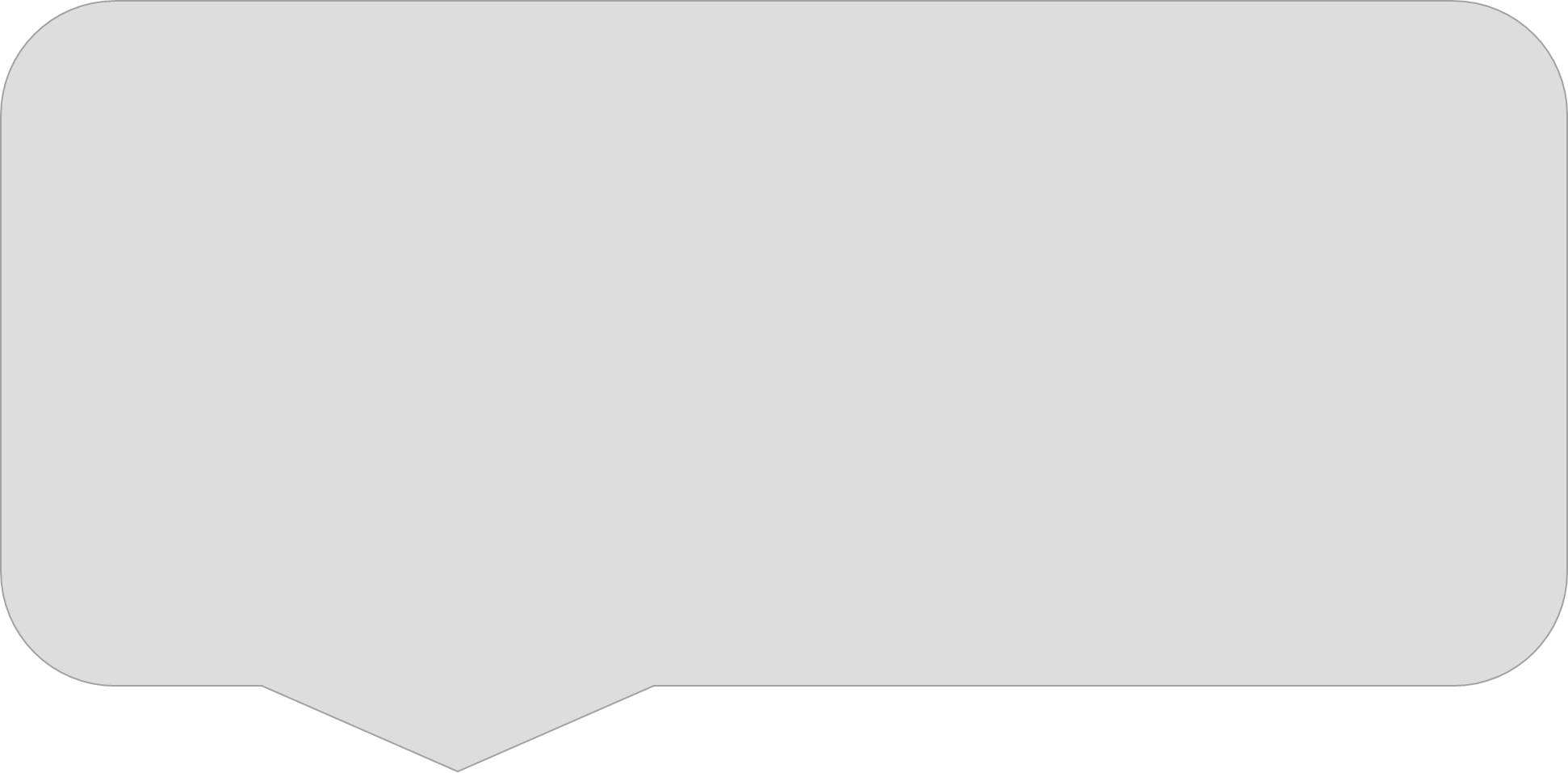 Sürdürülebilir gelişim; mevcut kaynakları gelecek kuşakların gereksinmelerine göre- tahrip etmeden ve tüketmeden- kullanma zorunluluğu nedeniyle, çevrenin korunmasına odaklanan bir eylem ya da geliştirme süreci olarak tanımlanır. Dolayısıyla, sürdürülebilir gelişim; toplumsal, ekonomik ve çevresel etkenleri bir arada , birbirine bağlı olarak dikkate alır. Yani; çevre ekonomi ve toplum arasındaki yapay sınırları ortadan kaldırmaktır.
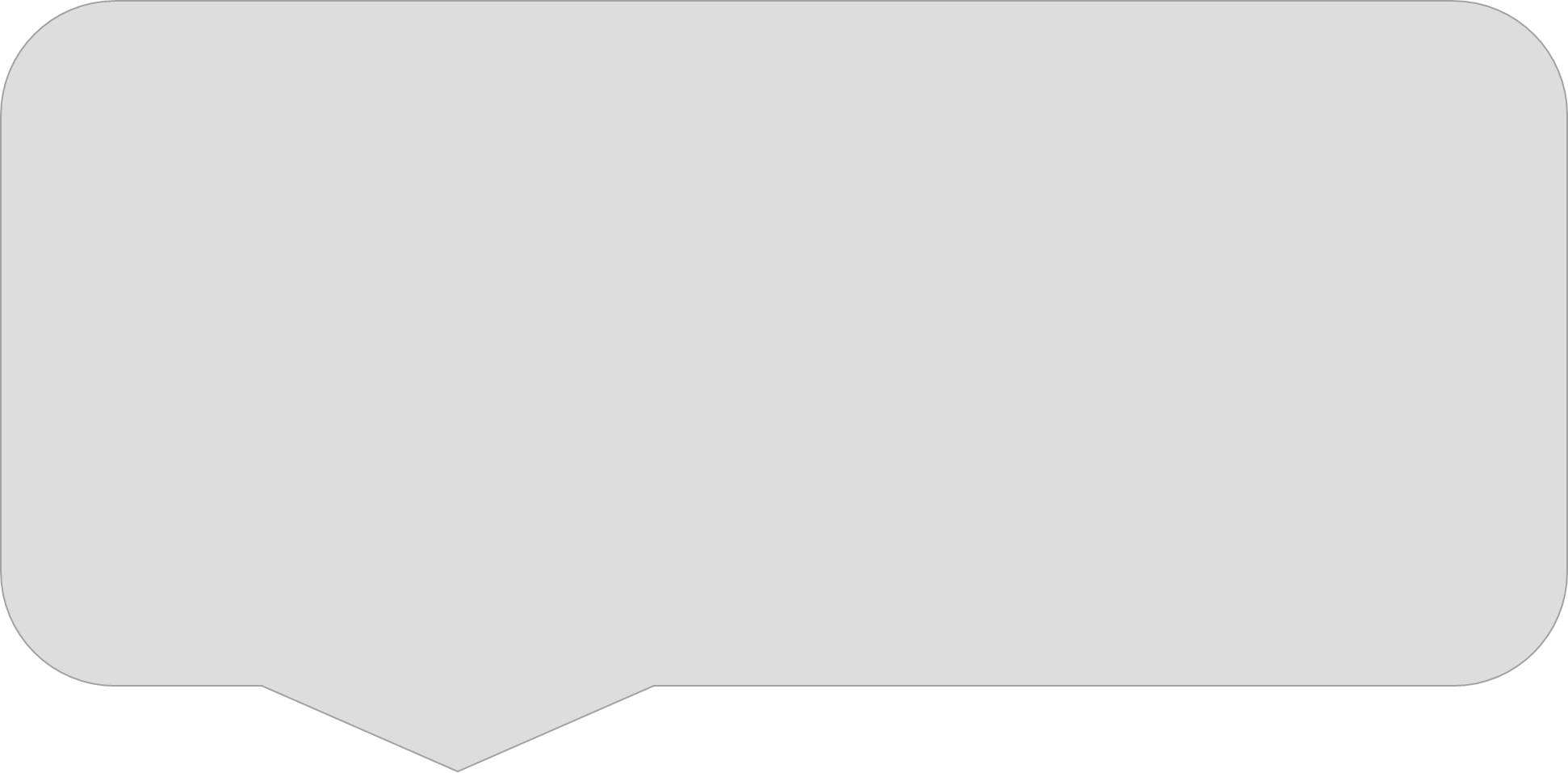 Sürdürülebilir gelişim eğitimi; insanları, yeryüzünü tahrip etmeden yaşam kalitesini iyileştirecek şeyleri bireysel ve kolektif, yerel ve küresel düzeyde gerçekleştirme yönünde bilgi, beceri ve değerleri geliştirmeye, kararlara katılmaya yetenekli kılma süreci olarak tanımlanmaktadır.
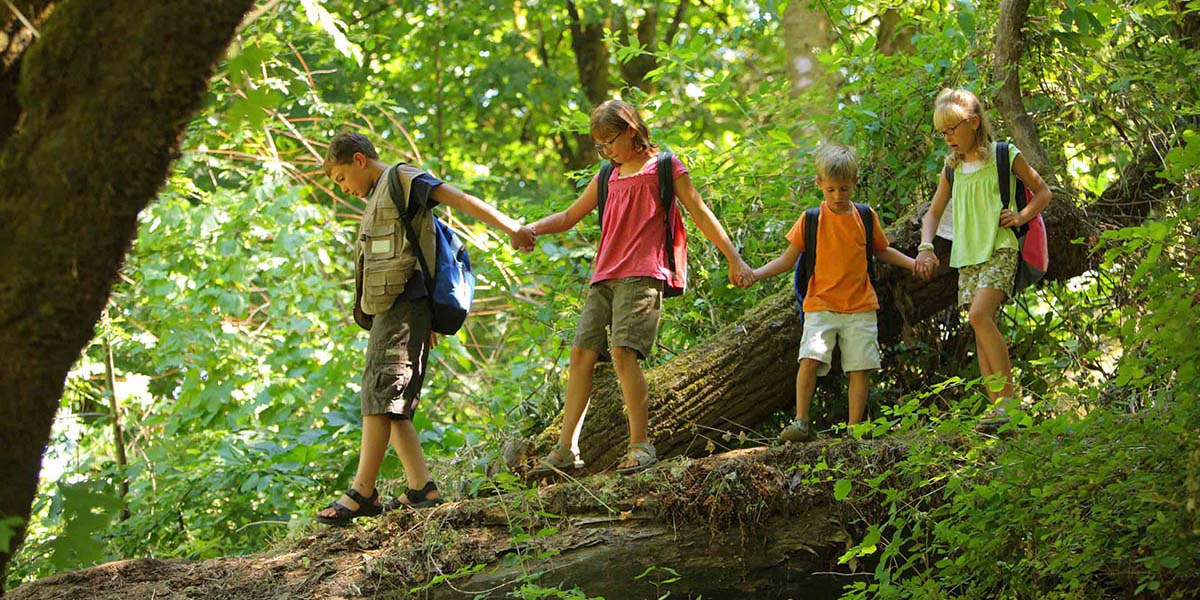 AB “Sürdürülebilir Kalkınma Çözümleri Stratejisi”
2006

• a) İklim değişikliği ve temiz enerji,
• b) Sürdürülebilir ulaşım,
• c) Sürdürülebilir üretim ve tüketim,
• d) Halk sağlığı tehdidi,
• e) Doğal kaynakların korunması ve yönetimi,
• f) Sosyal bütünleşme (entegrasyon), nüfus ve göç,
• g) Küresel açlığa karşı mücadele
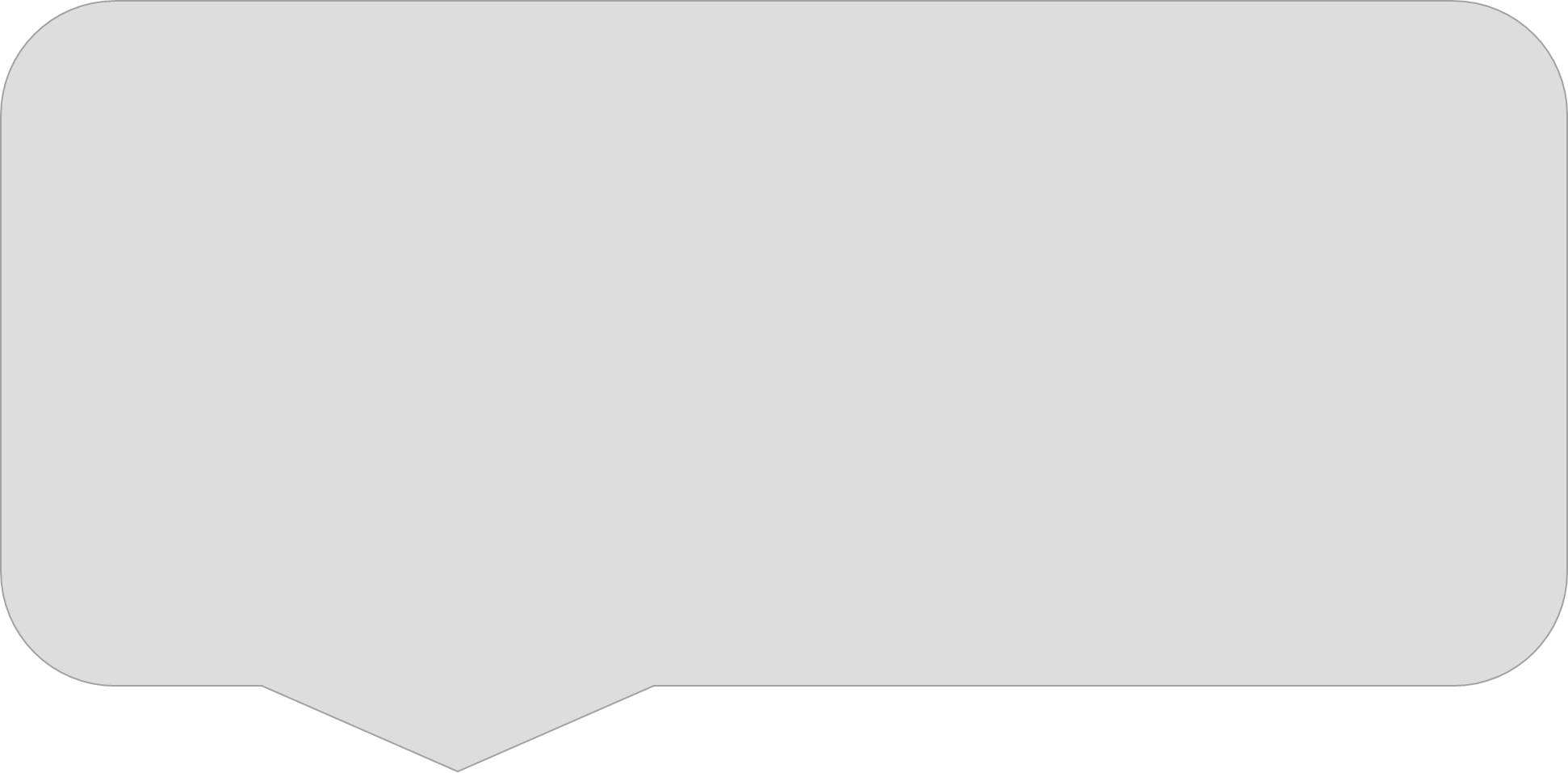 İlköğretim programlarında yenilenen Avrupa Birliği Sürdürülebilir Kalkınma Stratejisi’nde yer alan yedi öncelik arasında özellikle (1) iklim değişikliği, (2) sosyal entegrasyon, nüfus ve göç, (3) küresel açlığa karşı mücadele, (4) halk sağlığı tehditleri ve (5) sürdürülebilir ulaşım konularıyla ilişkili konu, ünite ve kazanımların yeteri kadar yer
almadığı ya da çok az yer verildiği görülmektedir.
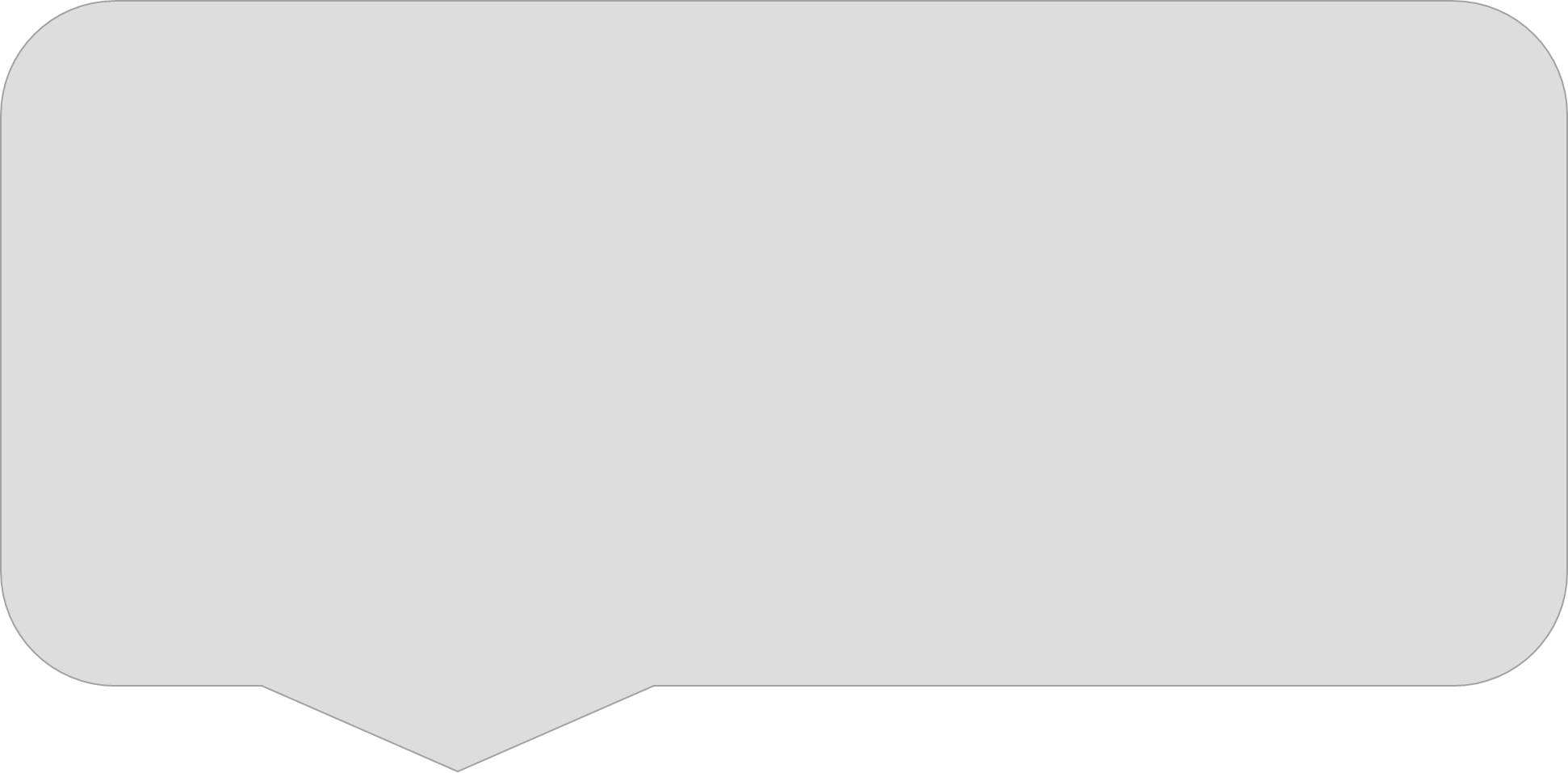 Doğal kaynakların korunması ile ilgili olarak çoğunlukla ekosistem ve biyolojik çeşitlilik konularında bazı kazanımlara yer verilmiştir, ancak stratejide yer alan kimi konular ya sınırlı sayıdadır (geri dönüşüm) ya da geliştirme değil koruma odaklıdır (tarım, ormancılık).
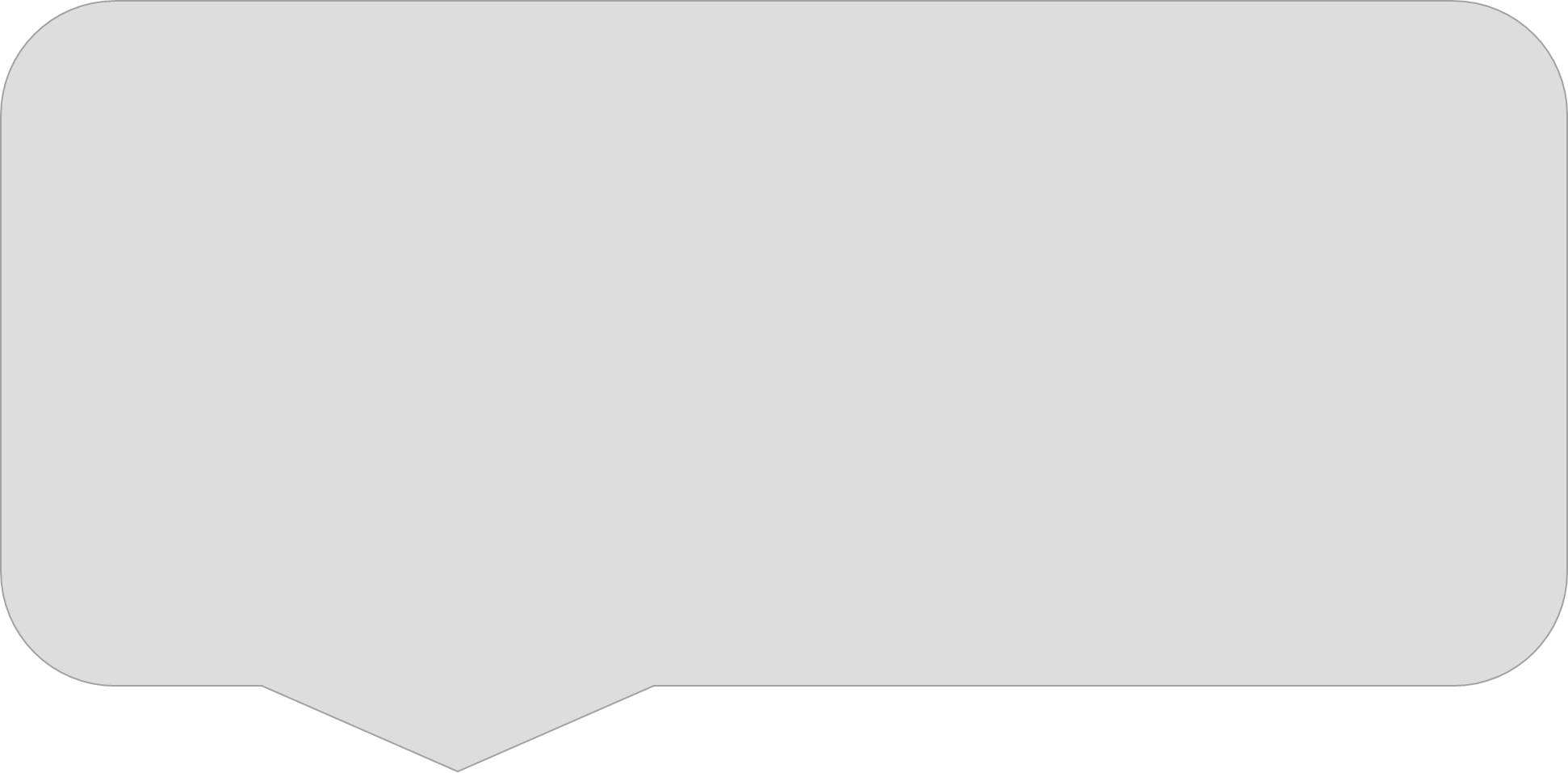 Avrupa Birliği anlaşmalarında çevre eğitiminin sürdürülebilir çevre eğitimine dönüştürülmesi önemle vurgulanırken, sürdürülebilir çevre eğitimi henüz bizim eğitim sisteminin bir parçası haline gelmediği görülmektedir. Bazı Avrupa Birliği ülke programlarında çevre eğitimi ayrı bir ders halinde sunulmakta, bazılarında disiplinler arası bir anlayışla ya da farklı derslerle iç içe geçmiş olarak verilmektedir.
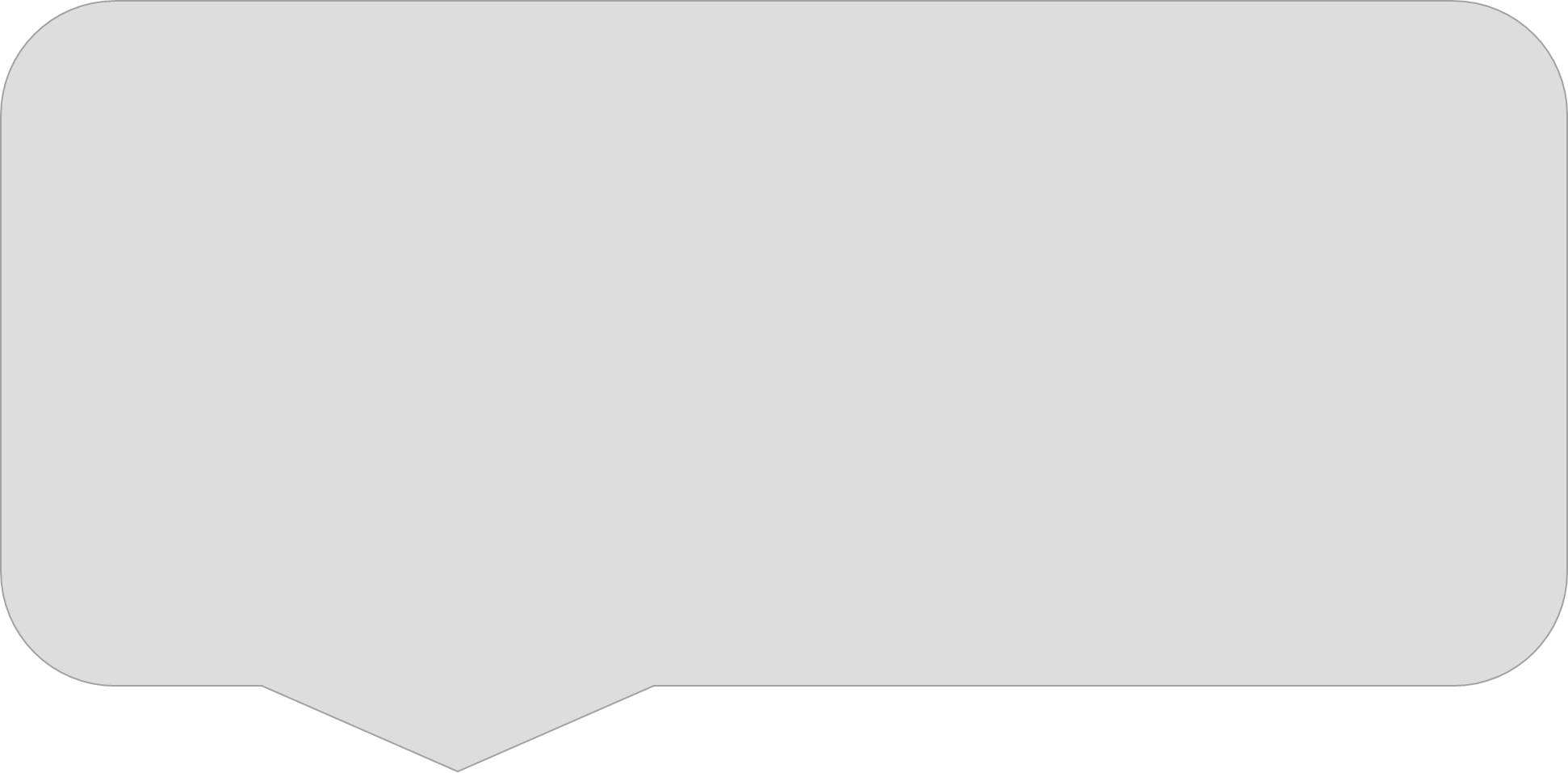 Genel olarak çevre eğitimi fen dersleri dışında halk eğitimi, doğa, toplum gibi bazı derslerle disiplinler arası bir yaklaşımla daha kapsamlı olarak yer almaktadır.
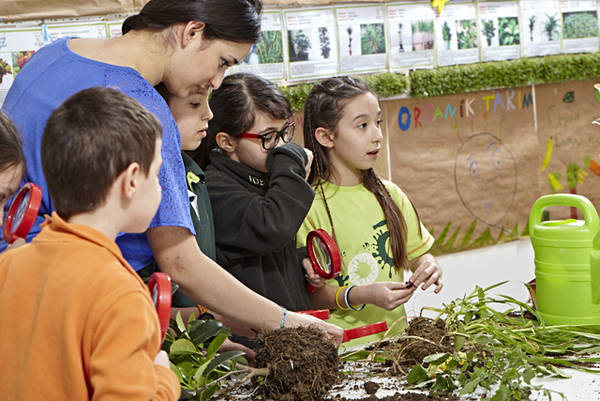 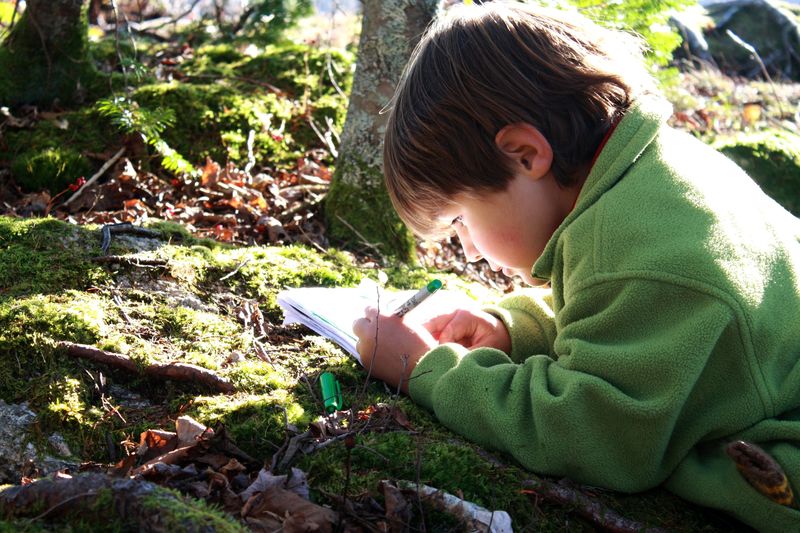 Kaynakça